«Профилактика кибербуллинга среди несовершеннолетних, в том числе в рамках реализации технологии «Family light»
Практико-ориентированный семинар
В 1993 г. норвежский психолог Д. Ольвеус дал ставшее общепринятым определение травли в детской и подростковой среде:
 
«Буллинг (травля) — это преднамеренное систематически повторяющееся агрессивное поведение, включающее неравенство власти или силы»

Современное пространство интернет-среды позволило перенести в него процесс травли. Традиционное пространство буллинга, не доступное для взрослых — школа, школьный двор, школьный автобус, путь в школу и из школы легко переместилось подростками в более безопасное по последствиям пространство Интернета.
Кибербуллинг — новая и стремительно распространяющаяся и за рубежом, и в России форма травли, использующая для агрессивного преследования человека такие возможности Интернета, как: анонимность и неограниченное число пользователей. 
Кибербуллинг — преследование сообщениями, содержащими оскорбления, агрессию, запугивание; хулиганство; социальное бойкотирование с помощью различных интернет-сервисов. Английское слово буллинг (bullying, от bully — драчун, задира, грубиян, насильник) обозначает запугивание, унижение, травлю, физический или психологический террор, направленный на то, чтобы вызвать у другого страх и тем самым, подчинить его себе.
В просторечии это явление принято называть общим словом троллинг. Троллинг и буллинг преследуют различные цели, но тактические методы у них схожи. Первоначальной целью и задачей троллинга является своеобразная реклама и раскрутка сайта (товара), себя. В отличие от него буллинг — это действия в интернете, нарушающие закон.
Современные исследователи рассматривают следующие основные формы кибербуллинга: 
флейминг, 
гриферство, 
троллинг, 
клевету, 
выдачу себя за другого, 
раскрытие секретов и мошенничество, 
исключение/остракизм, 
киберсталкинг, 
секстинг.
Подростки являются наиболее уязвимой группой для кибербуллинга, поскольку их неконтролируемое общение в Интернете влечет за собой коммуникационные риски в виде незаконных контактов (например, груминг), киберпреследования, кибермоббинга и др. 
Кибермоббинг — (от англ. Cyber-Mobbing), также Интернет-моббинг (Internet-mobbing) - это намеренные оскорбления, угрозы, диффамации и сообщение другим компрометирующих данных о человеке с помощью современных компьютерных технологий и средств коммуникации, как правило, в течение продолжительного периода времени.
Лиц, совершающих подобные хулиганские действия, часто называют «Булли» или «Мобберы».
Благодаря возможностям Интернета, к традиционным формам психологического давления присущего моббингу добавляются следующие функции:
Круглосуточное вмешательство в личную жизнь. Кибермоббинг не имеет временного или географического ограничения. Нападки не заканчиваются после школы или рабочего дня. Киберхулиган (моббер) круглосуточно имеет прямой доступ через технические средства к жертве: мобильный телефон или профиль в социальных сетях и электронная почта. Благодаря постоянным номерам и учётным записям жертва не защищена от моббинг-атак и дома.
С другой стороны, не очень настойчивого и способного хулигана можно занести в чёрные списки и помечать его сообщения как спам.
Неограниченность аудитории, быстрота распространения информации. Сообщения или изображения, пересылаемые электронными техническими средствами, очень трудно контролировать, как только они оказались онлайн. Например, видео легко копируются с одного интернет-портала на другой, поэтому размер аудитории и поле распространения кибермоббинга гораздо шире «обычного» моббинга. Тот контент, о котором уже давно забыли, может вновь попасть на глаза общественности, и жертве будет трудно его нейтрализовать.
Анонимность Кибермоббера. Киберпреступник не показывает себя своей жертве, может действовать анонимно, что обеспечивает ему — пусть и кажущуюся — безопасность и нередко увеличивает срок его негативной «кибер-активности». Незнание жертвы, кем является тот, «другой», кто её третирует, может запугать её и лишить покоя.
Специфика работы ГБУСО «Психологический Центр» позволяет организовать и эффективно реализовывать межведомственное взаимодействие специалистов, с детьми в рамках профилактической работы по предупреждению возникновения кибербуллинга и кибермоббинга среди несовершеннолетних в пространстве современных интернет-технологий.
Центр обладает ресурсами для обеспечения подготовки педагогов и специалистов, работающих с детьми к психолого-педагогической деятельности по профилактике насилия несовершеннолетних в среде интернет-технологий. 
Специалисты Центра обладают компетенциями для профилактической работы с родителями и несовершеннолетними, подвергшимися кибербуллингу или кибермоббингу.

Цель: профилактика психологического насилия несовершеннолетних в пространстве современных интернет-технологий посредством межведомственного взаимодействия со специалистами субъектов профилактики и родителями.
Задачи:
повышение психологической компетентности несовершеннолетних в вопросах сопротивления насилию в среде современных интернет-технологий; 
повышение компьютерной и правовой компетентности несовершеннолетних посредством привлечения специалистов других ведомств, в том числе правовой и IT направленности;
информирование родителей о возможностях безопасного использования интернет-ресурсов, защиты персональных данных несовершеннолетних, в том числе от информации, наносящей им вред;
повышение родительской компетентности в вопросах конструктивного детско-родительского взаимодействия;
межведомственное взаимодействие со специалистами субъектов профилактики для комплексного решения вопросов предупреждения возникновения насилия в отношении несовершеннолетних в пространстве современных интернет-технологий.
Содержание программы комплексной работы по защите от психологического насилия несовершеннолетних в пространстве современных интернет-технологий «Кибермоббинг и кибербуллинг несовершеннолетних: стратегии вмешательства и профилактика»
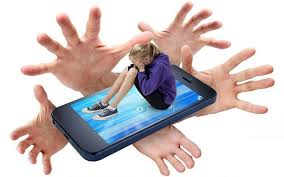 Спасибо за внимание!